Transferencia calorífica
Transferencia de energía calórica.
¿Qué es el calor?
Transferencia de energía calórica.
Efectos del calor
Energía interna de un sistema
Temperatura
Es la propiedad fisca que permite asegurar si dos o más sistemas están en equilibrio térmico o no.
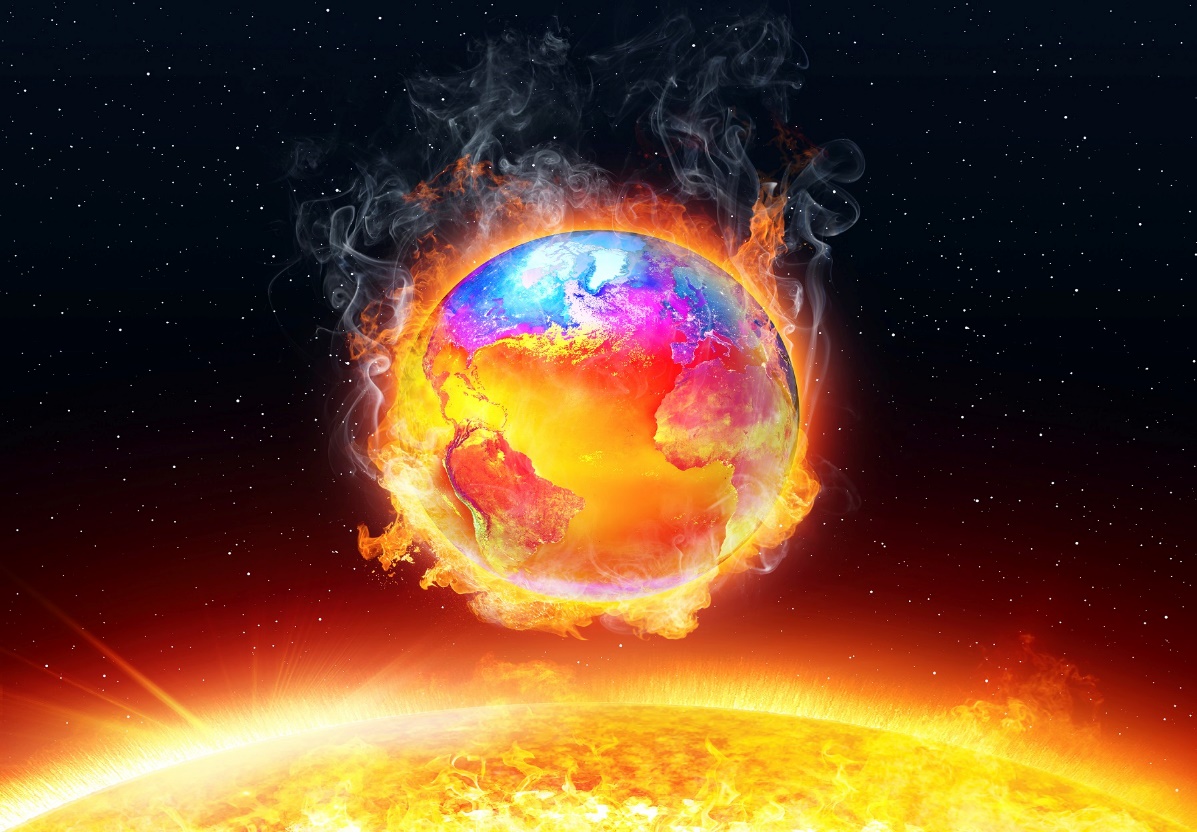 La temperatura
Se puede medir en varias escalas 
Celsius , (0ºC , 100º)
Fahrenheit (32º , 212º)
Kelvin (273º , 373º)
Fases de la materia.
Cambios de fases
Fusión.
Cambios de fases
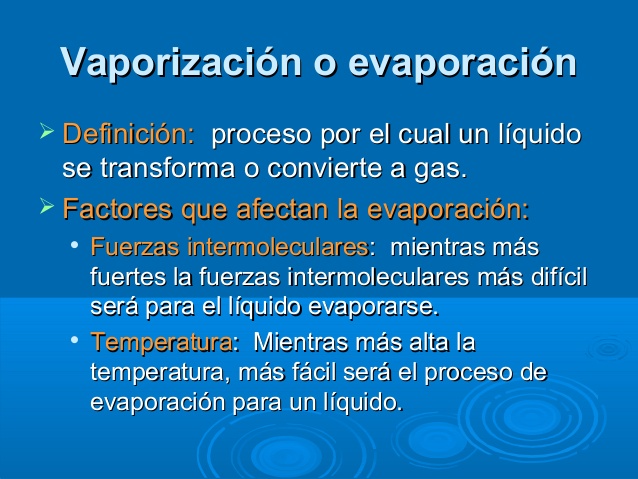 Horno de fundición.
Calor latente.
Transferencia Calorífica
El calor es una forma de energía que se propaga siempre desde un cuerpo a mayor temperatura a otro cuya temperatura es menor….
Sin embargo … ¿Cómo ocurre dicha transferencia de energía?
A continuación analizaremos las distintas formas de Transferencia Calorífica…
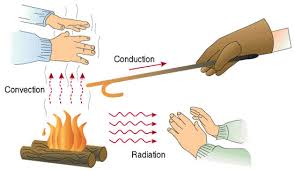 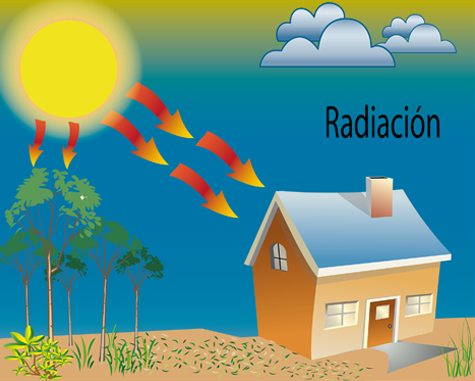 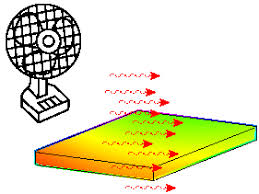 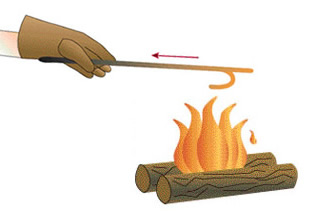 Ley Cero de la Termodinámica
La Ley cero de la Termodinámica establece que, cuando dos cuerpos están en equilibrio térmico con un tercero, estos están a su vez en equilibrio térmico entre sí.
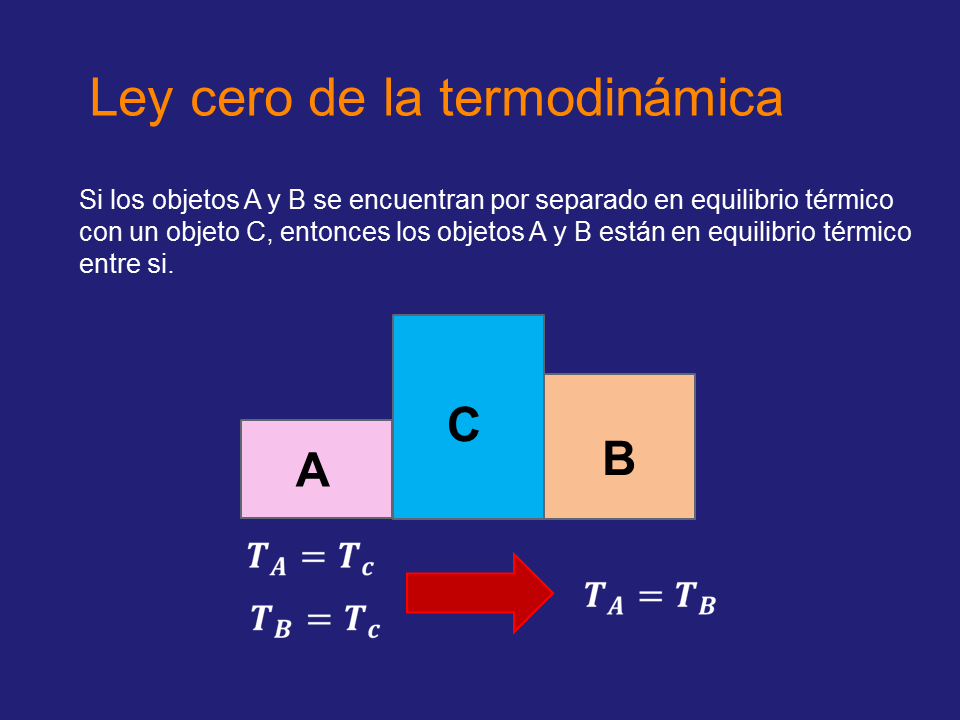 El calor ganado o perdido por un cuerpo es igual al producto de sus masas, su calor específico y el cambio de temperatura.






-La energía Q que interviene en un cambio de estado depende las características de las sustancia y de su masa m.
                      Q = m L                   L= Calor latente
                                                    m= Cantidad de materia
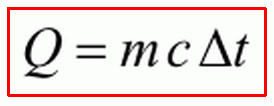 m= Cantidad de la materia ósea masa.
Q= Calor
C= Calor especifico
-(ti-tf);+(tf-ti)= Variación de la temperatura
Conducción térmica
Ocurre cuando la energía calorífica pasa a través de un material como resultado de las colisiones entre las moléculas del mismo.
Cuanto mas caliente este un material , será mayor la energía cinética promedio de sus moléculas.
Conducción térmica
Gradiente de temperaturarazón de cambio con la distancia.
Radiacion
Es la forma en que se traslada la energía calórica  a través del vacío y el espacio libre entre moléculas
Es un fenómeno ondulatorio de radiación electromagnética.
Cuerpo negro
La catástrofe del ultravioleta.
Modelo matemático de la radiación de un cuerpo negro.
Stefan Boltzmann
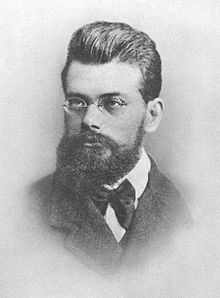 Problemas de aplicación.
Un refrigerador  para refrescos tiene la forma de un cubo de 45cm de largo en cada arista. Sus paredes son de un espesor de 3cm y están hechas de plástico (K= 0,050 w/mkº) . Cuando la temperatura exterior es de 20ºC 
¿Cuánto hielo derrite dentro del refrigerados cada hora?
( 379gr)
Un tubo de cobre de 3m de largo y diámetro interior de 1,5cm , y de diámetro exterior de 1,7cm , se encuentra en un estanque por el cual circula agua rápidamente y que se mantiene a una temperatura de 20ºC . Por el interior del tubo circula vapor de agua a 100ºC.
¿Cuál es la razón de flujo de calor desde el vapor hasta el estanque<?
¿Cuánto vapor se condensa  por minuto?
(para el cobre K= 1,0cal/s.cm.cº)
(1,2Mcal/s  ; 133kg)
Calcular el valor R para una pared  constituida d por las siguientes capas : bloque de concreto (R=1,93) , una tabla de aislante de 1 pulgada (R04,3 ) , una pared de tipo seco de 0,5 pulgadas de espesor (R=0,45) , considérese todo como una sola unidad.
Si la pared tiene un área de 15 metros cuadrados , calcule el flujo de calor por hora a través de la pared cuando la temperatura en el exterior es exactamente  de 20ºC menor que la del interior.
(6,7  ; 220 Kcal)
Un cuerpo esférico de 2cm de diámetro se mantiene  a 600ºC . Suponiendo que emite radiación como si fuera una cuerpo negro 
¿Con que rapidez es irradiada la energía desde la esfera?

(41,4 W)
Una persona desnuda cuyo cuerpo tiene una superficie  de 1,40 metros cuadrados con una emisividad  de 0,85 , tiene una temperatura en la piel de 37ºC y esta parada en un cuarto donde hay una temperatura de 20ºC
¿Cuánto calor pierde la persona por minuto?
(1,80Kcal)
Montoya